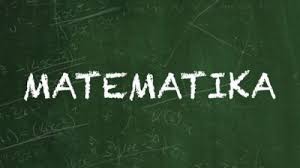 PENJUMLAHAN
PENJUMLAHAN TIDAK MENYIMPAN
Perhatikanlah contoh berikut ini
3 4 1 
1 5 4
9
5
4
PENJUMLAHAN TIDAK MENYIMPAN
3 4 1 
1 5 4
4 9 5
Bilangan  495 merupakan hasil penjumlahan dari 341 + 154
 Oleh karena itu, penjumlahan seperti ini disebut penjumlahan tidak menyimpan
PENJUMLAHAN DENGAN MENYIMPAN
Disebut penjumlahan dengan menyimpan karena hasil penjumlahanya lebih dari sepuluh
PENJUMLAHAN DENGAN MENYIMPAN
Perhatikanlah contoh berikut ini
3 5 8
4 7 6
1
1
3
4
8
2 6 1
3 3 2
Latihan Soal
261 + 332 = ….
593
5
9
3
1 5 6
1 6 7
Latihan Soal
1
156 + 167 = ….
323
3
3
2